5th GradeWrites Postcards
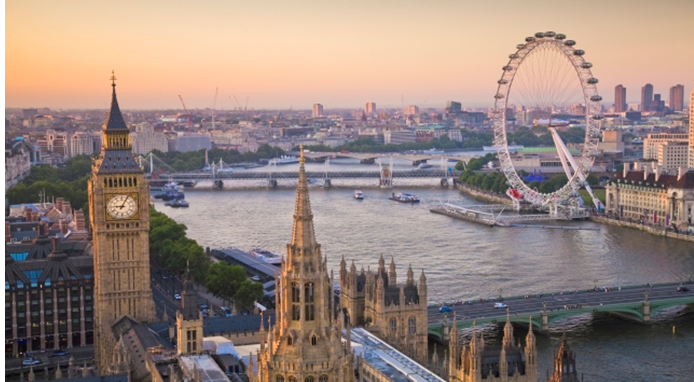 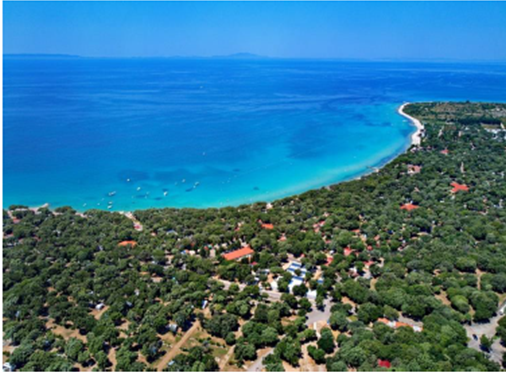 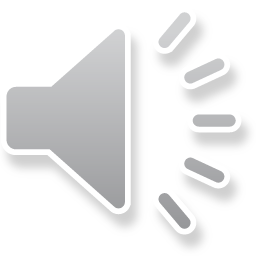 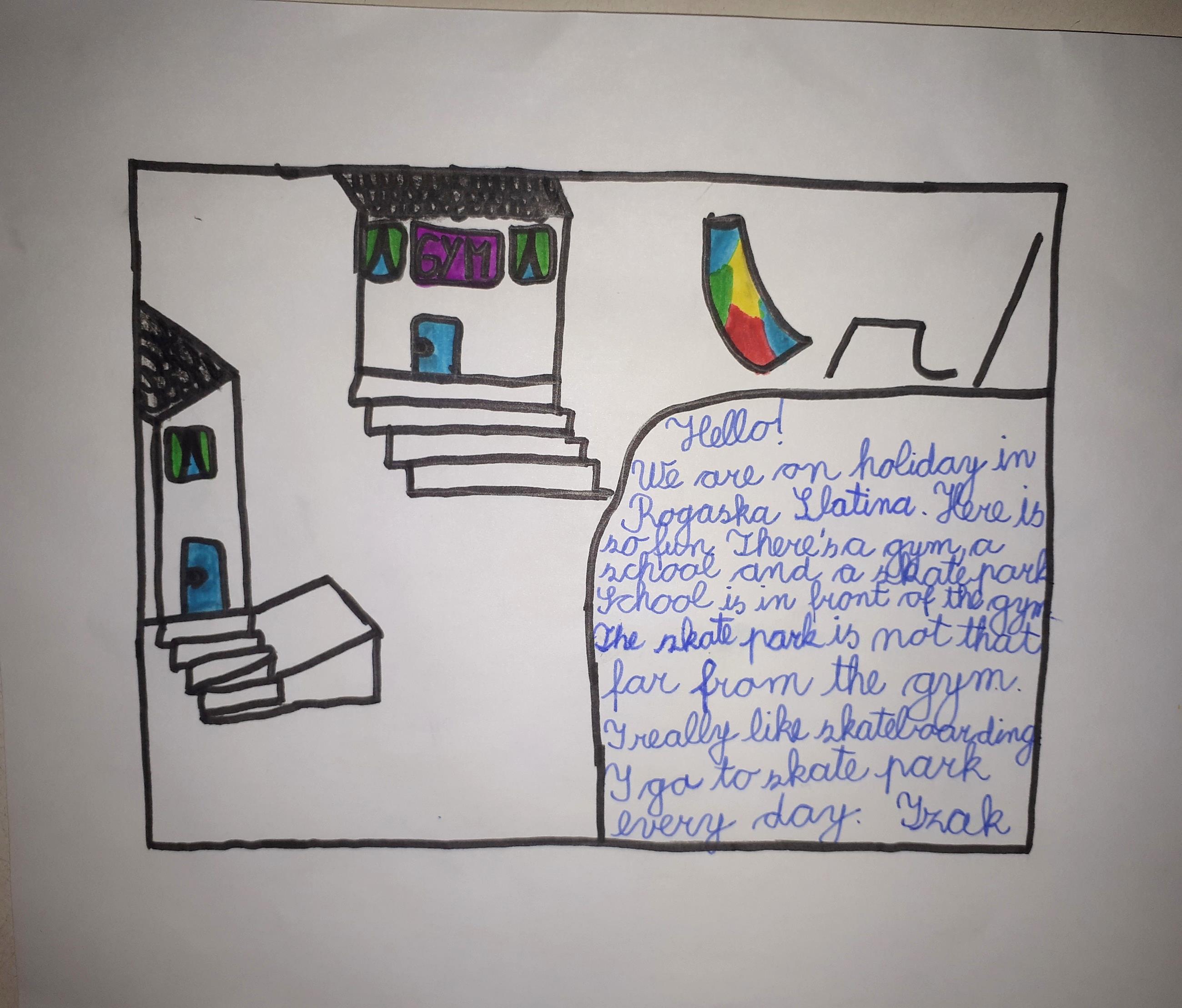 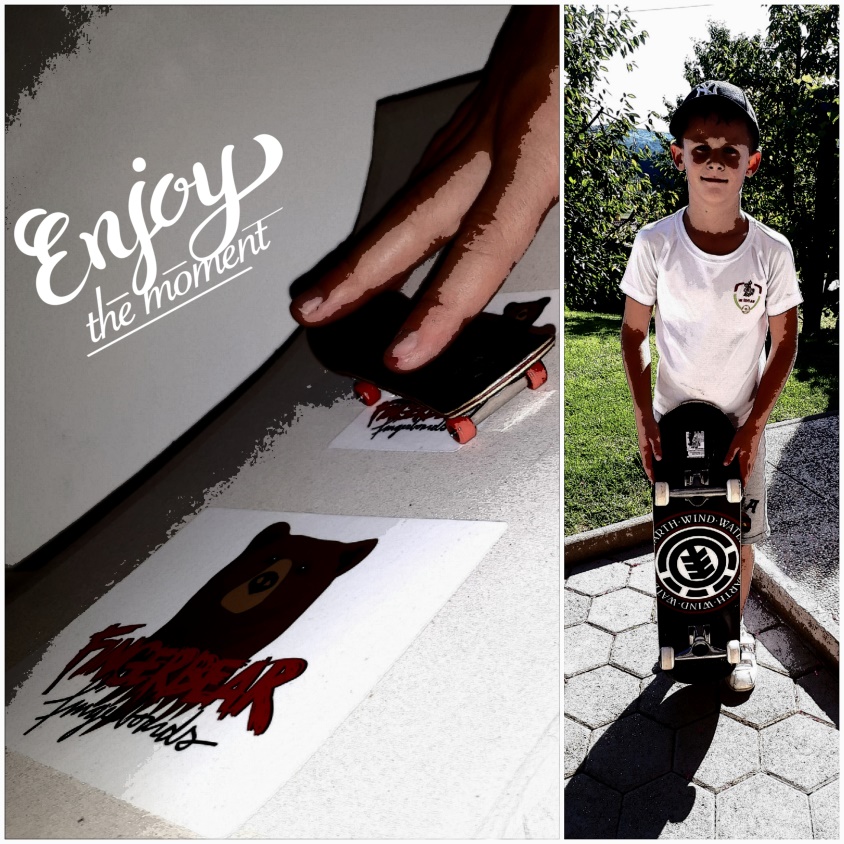 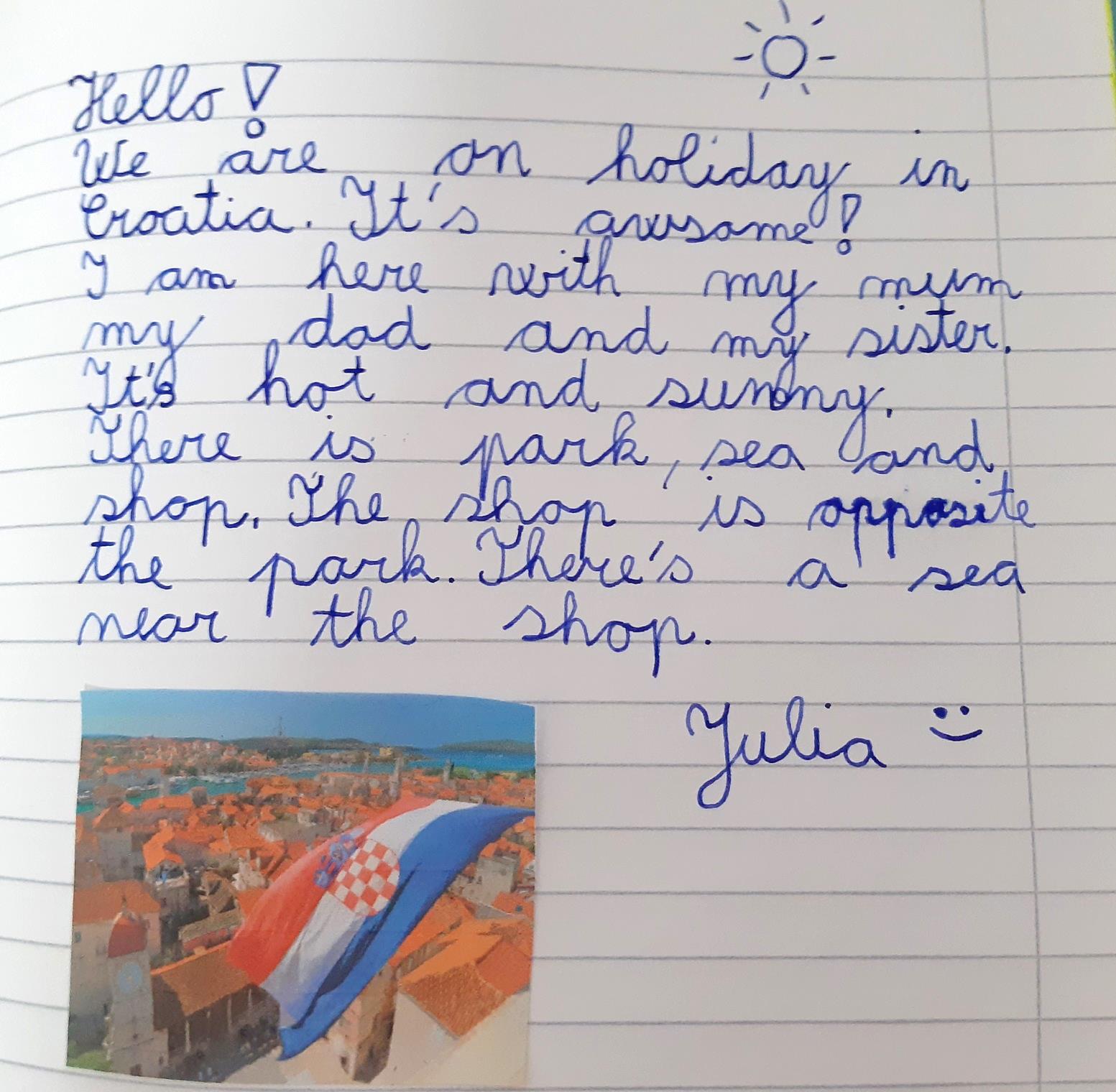 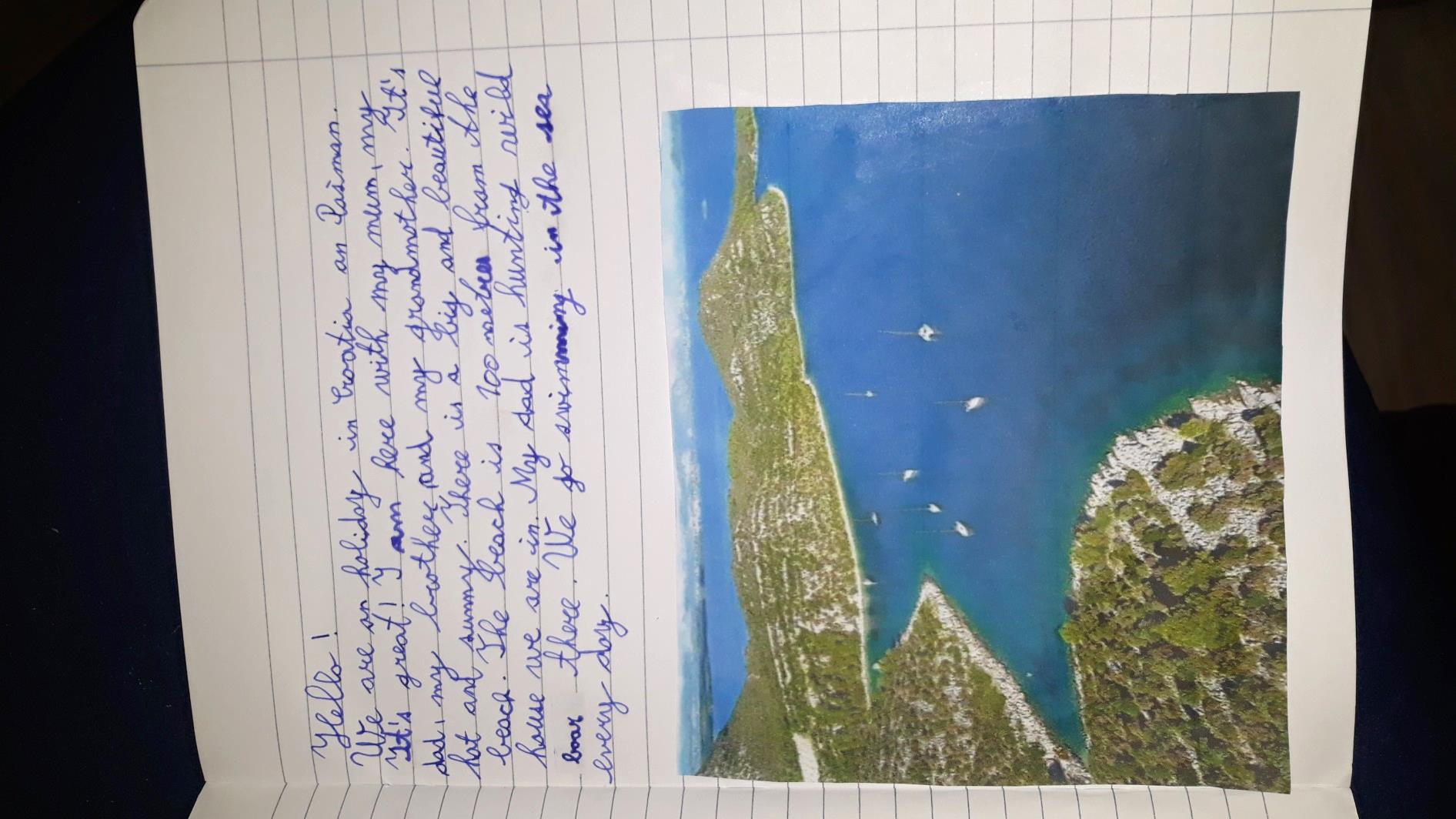 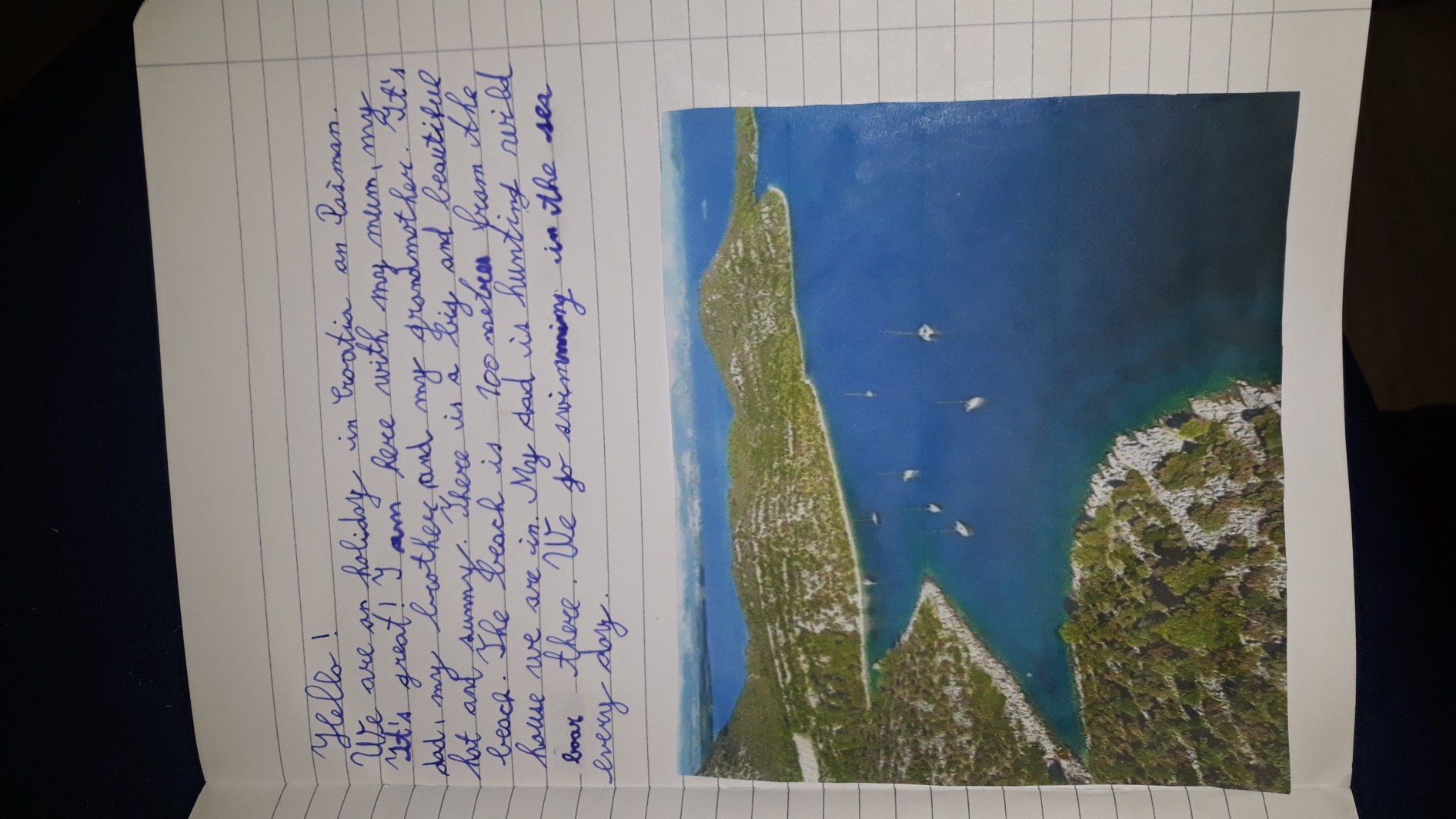 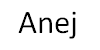 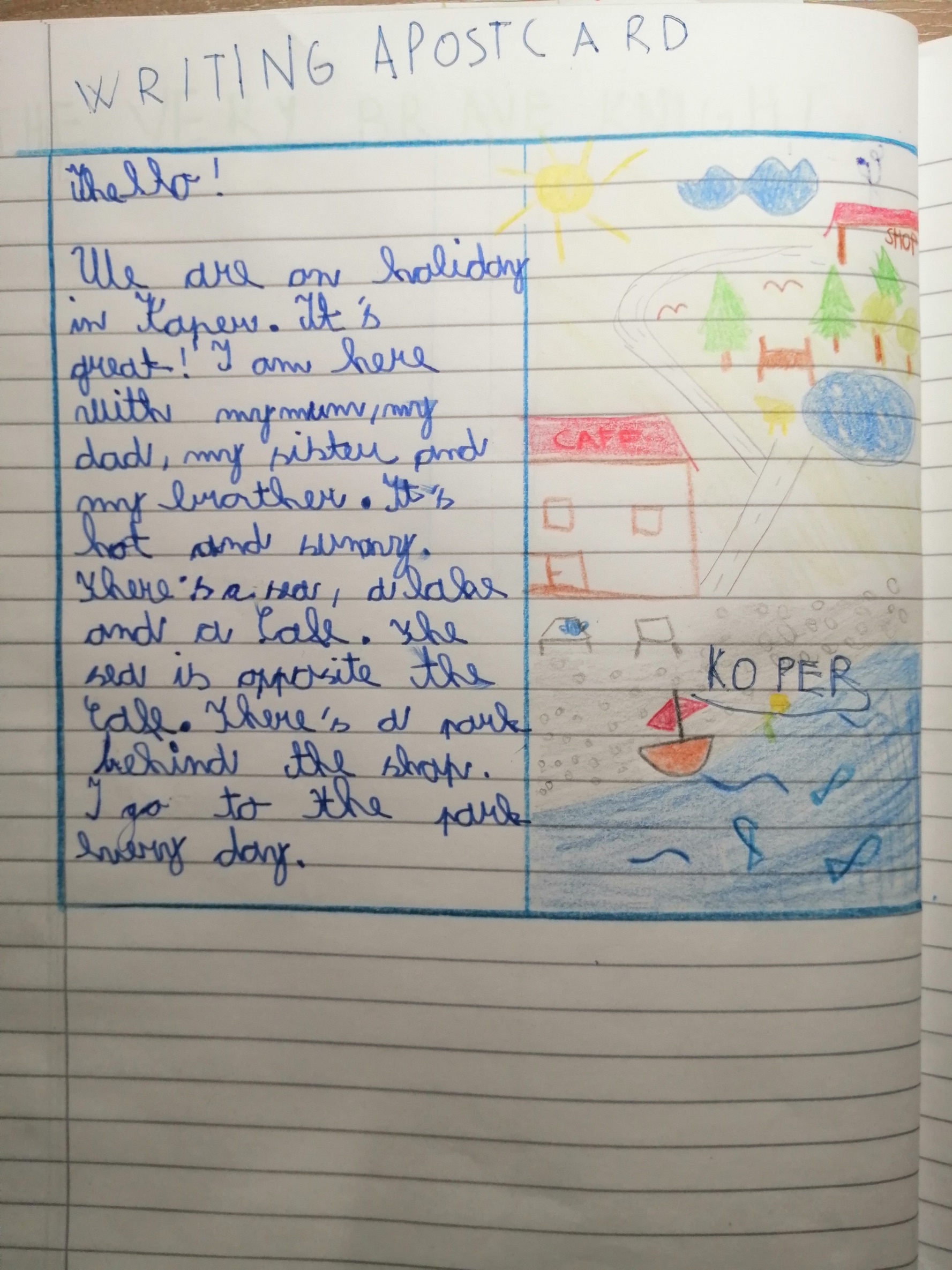 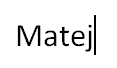 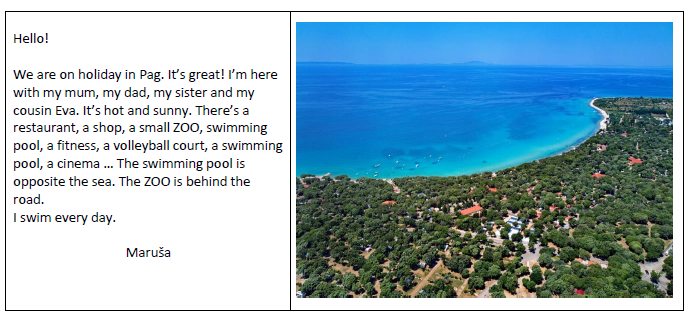 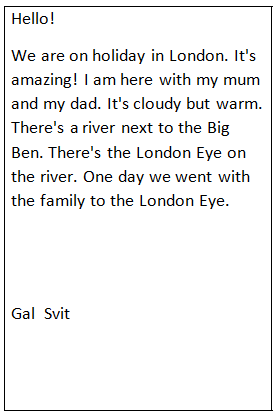 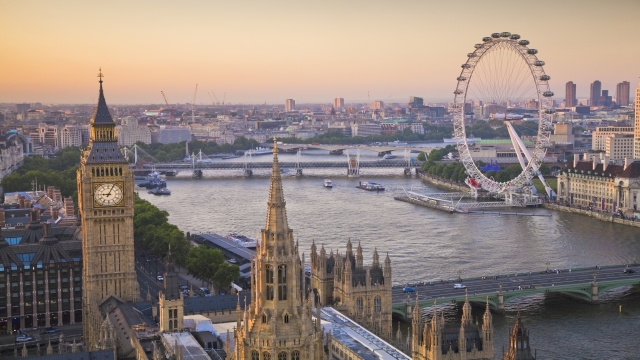 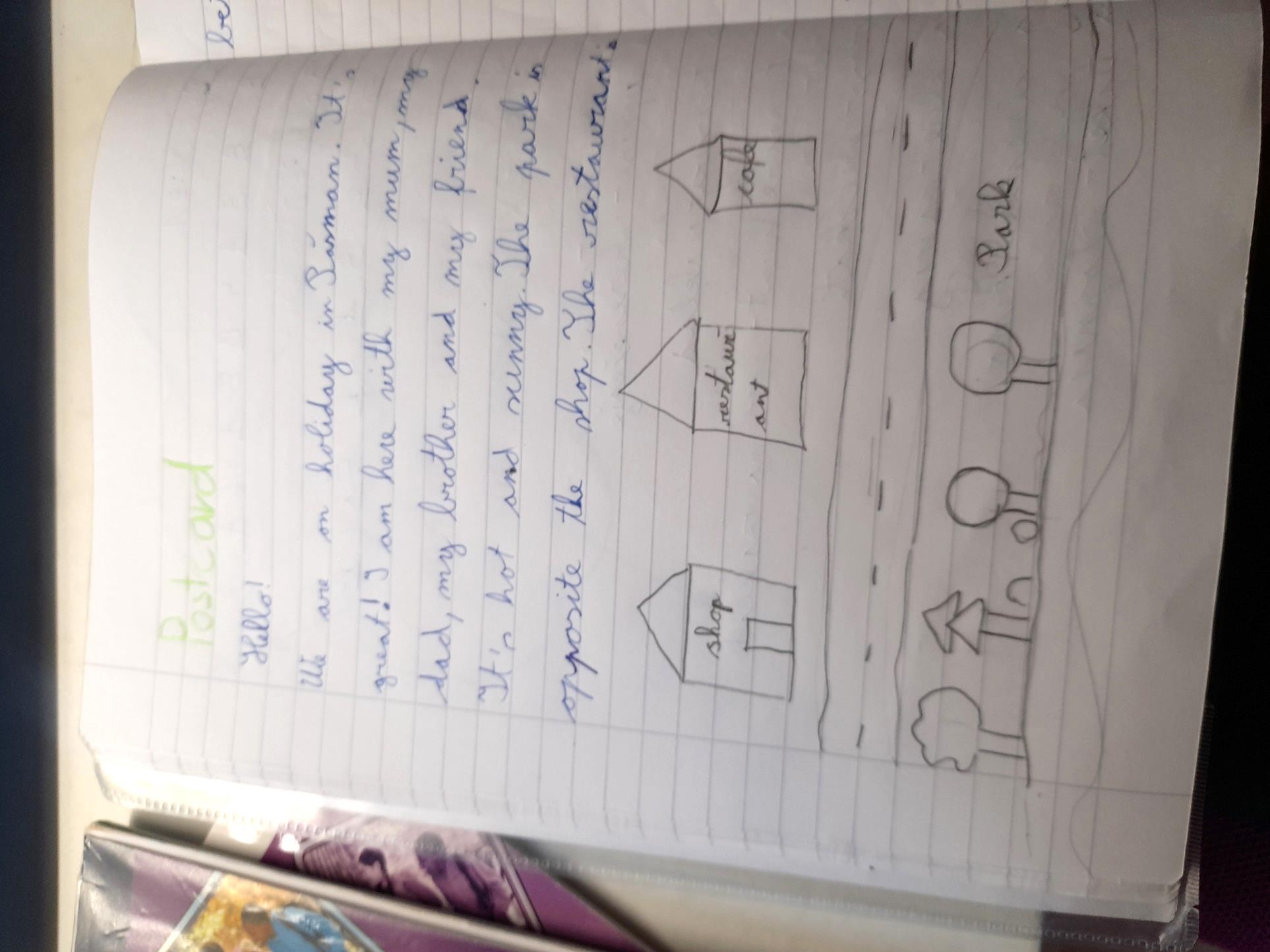 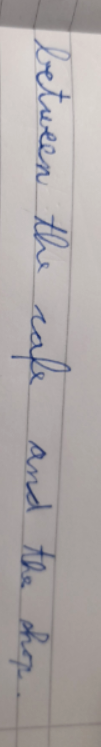 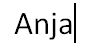 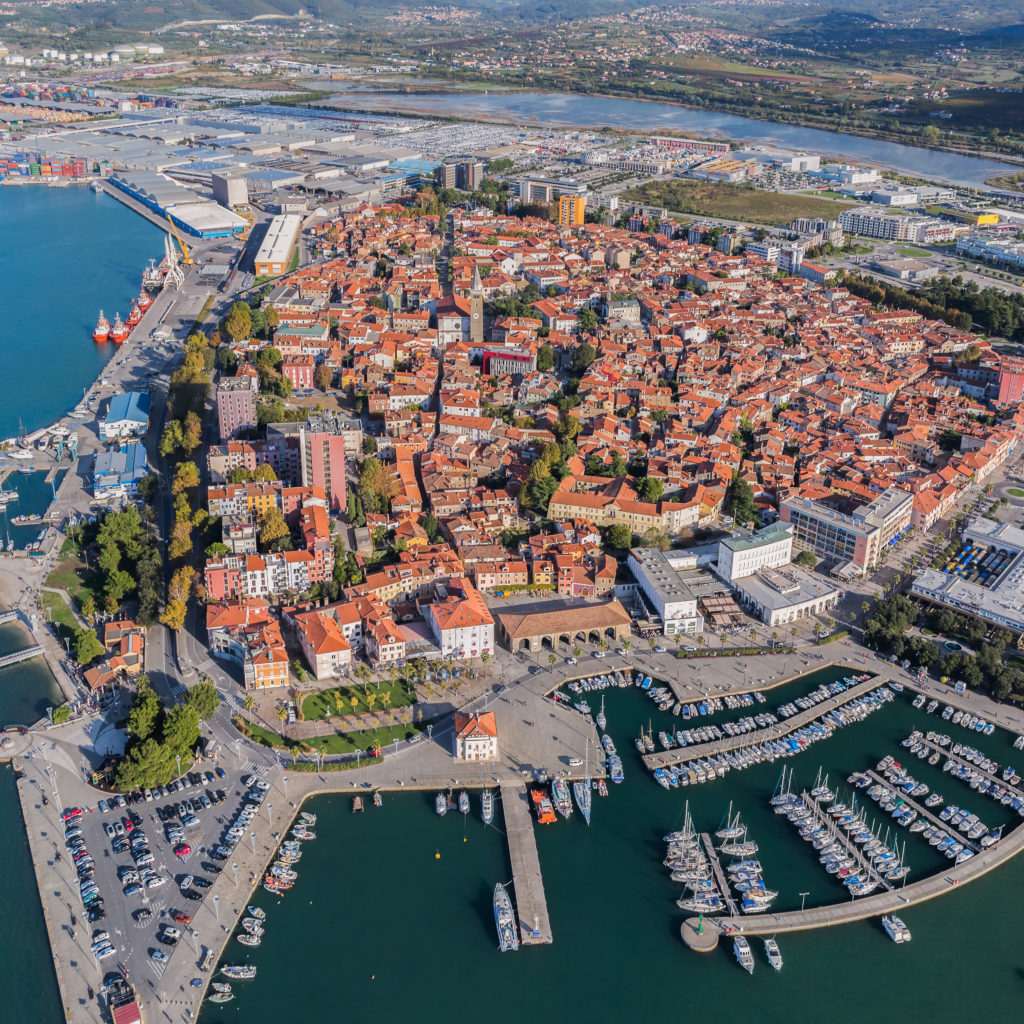 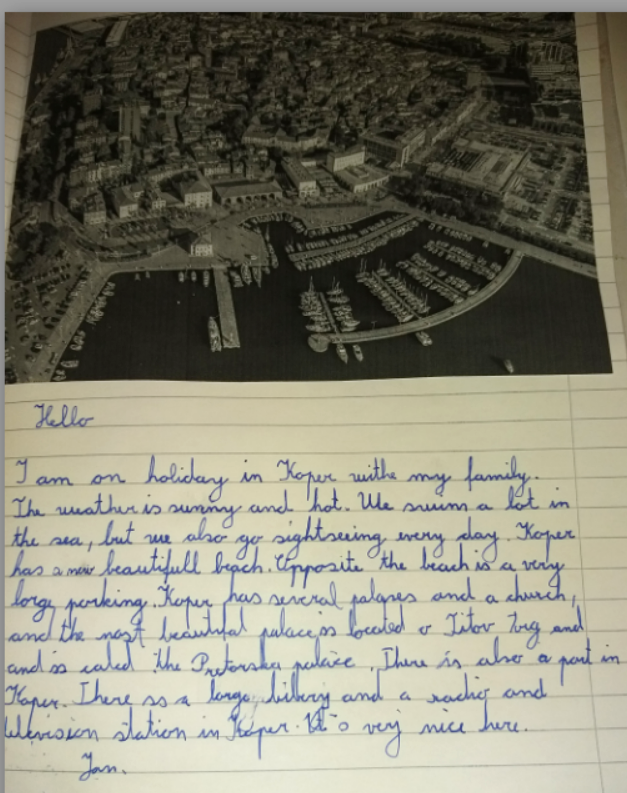 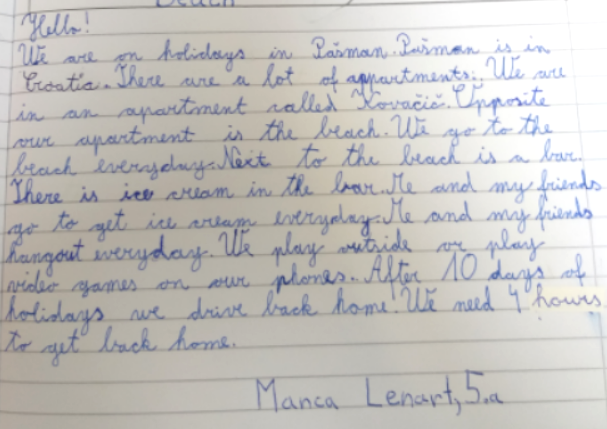 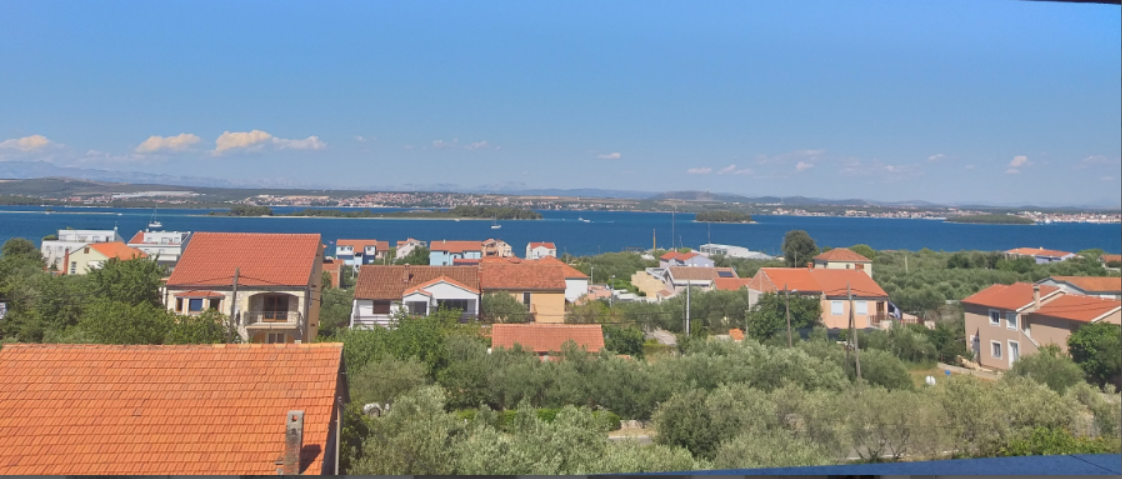 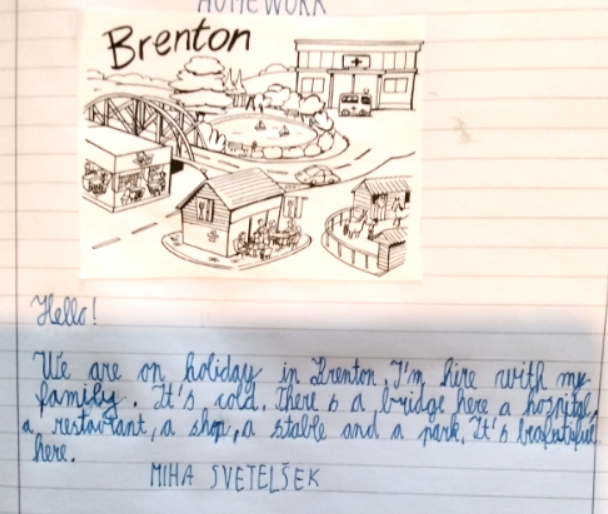 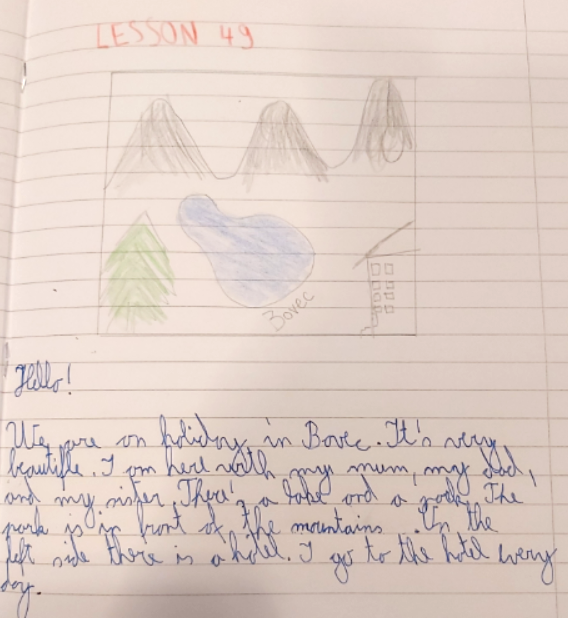 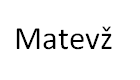 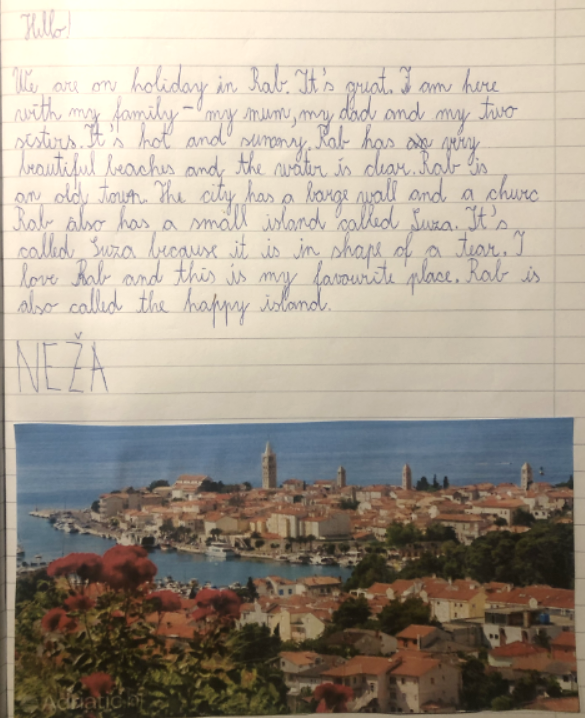 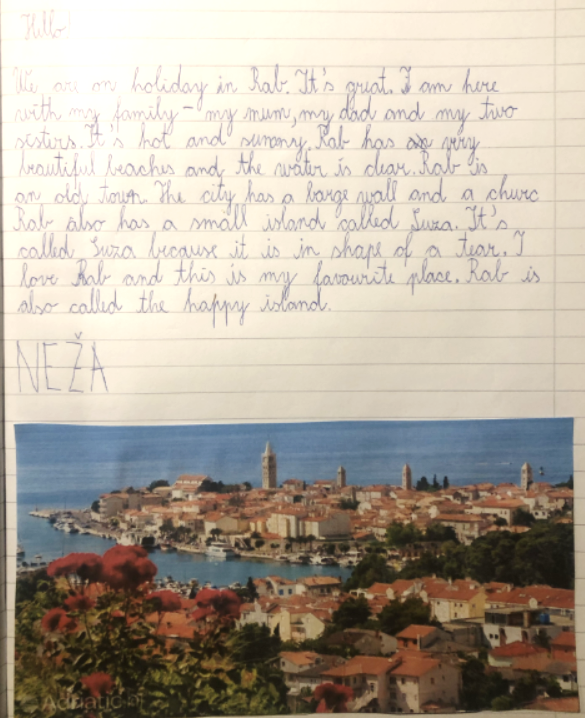 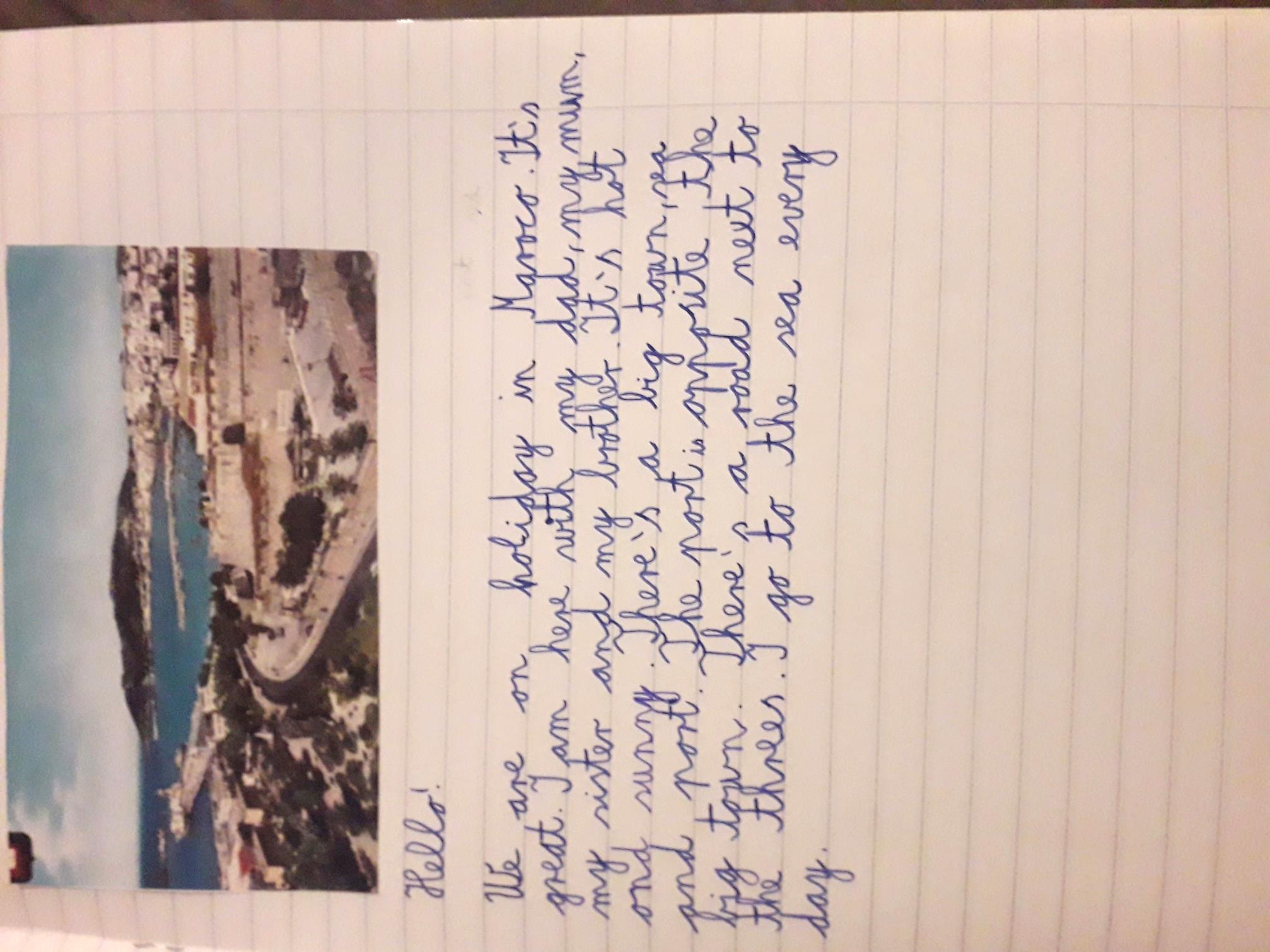 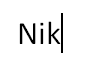 THE END